Invalid Image test
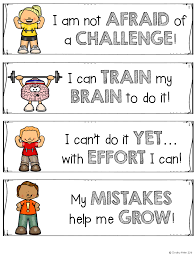